Understanding and Supporting Registered Apprenticeship in Your Community
July 18, 2024
[Speaker Notes: AD]
Presenters
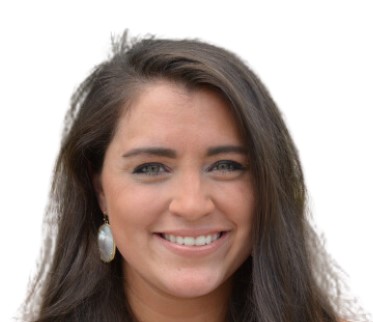 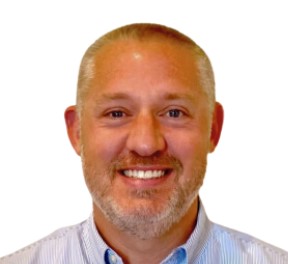 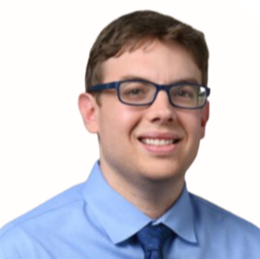 Nicole Bentley
Jeremy Faulkner
Alan D. Dodkowitz
Subject Matter Expert
Safal Partners
Subject Matter Expert
Safal Partners
Subject Matter Expert
Safal Partners
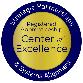 [Speaker Notes: AD]
Welcome and Agenda
Center of Excellence Overview
An Overview of Registered Apprenticeship
Current Involvement of Chambers in Registered Apprenticeship
Examples of Chamber Involvement
Overview of the Greater Cleveland Partnership
How Your Chamber Can Get Involved
Questions and Closing Thoughts
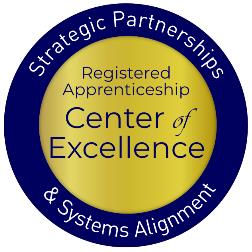 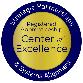 Safal Partners © 2024
[Speaker Notes: AD]
Center of Excellence Overview
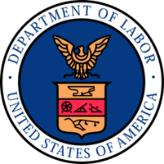 U.S. DOL initiative to increase systems alignment across apprenticeship, education, and workforce
Led by Safal Partners
Collaboration with 5 national partners
We provide no-cost technical assistance (TA) including:
Monthly webinars
Quarterly virtual office hours
Individual TA/coaching sessions
Online resources (desk aids, guides, frameworks, etc.)
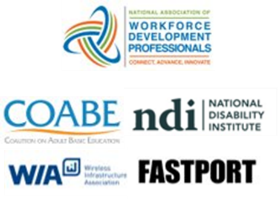 Visit our website & request TA
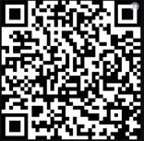 Safal Partners © 2024
[Speaker Notes: I’d like to give you an overview of the Center of Excellence. Safal Partners was awarded the opportunity to lead the US DOL Registered Apprenticeship Technical Assistance Center of Excellence for Strategic Partnerships and Systems Alignment in 2021. 

We are here to help close the gap between the apprenticeship and workforce systems and accelerate partnerships across education, economic development, and other partners to increase adoption of RA nationwide. 

The Center is supported by five national partners including the National Association of Workforce Development Professionals, the Coalition on Adult Basic Education, the National Disability Institute, FASTPORT, and the Wireless Infrastructure Association.

Our national partners were strategically chosen to help us reach specific groups whether on the workforce, education or employer side. 

The Center of Excellence provides no-cost technical assistance – online, in-person and through hybrid delivery - to accelerate sustainable partnerships and align apprenticeship, workforce and education systems.]
Online Resources, On-Demand TA
Registered Apprenticeship Partner Profile Questionnaire
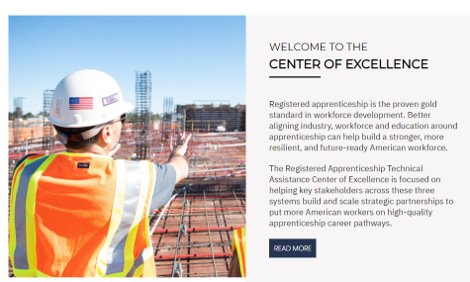 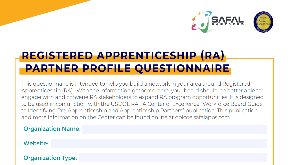 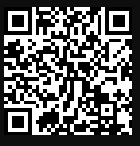 Center of Excellence Resources and Tools
Safal Partners © 2024
[Speaker Notes: AD]
An Overview of Registered Apprenticeship
Safal Partners © 2024
[Speaker Notes: NB]
What is Registered Apprenticeship?
Registered Apprenticeship is a proven, customizable, and structured model to find and train diverse new talent as well as upskill current workers in critical occupations.
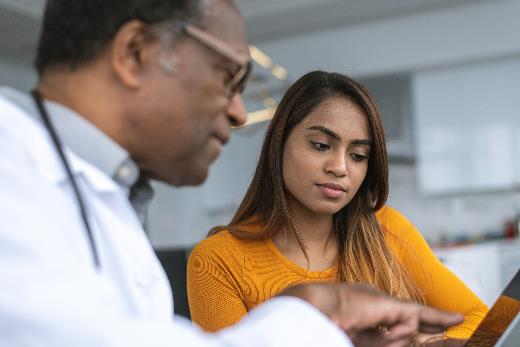 Safal Partners © 2024
[Speaker Notes: NB]
Five Core Components of RA
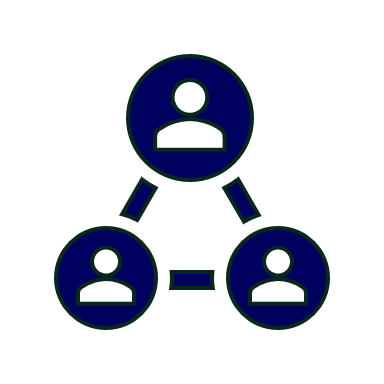 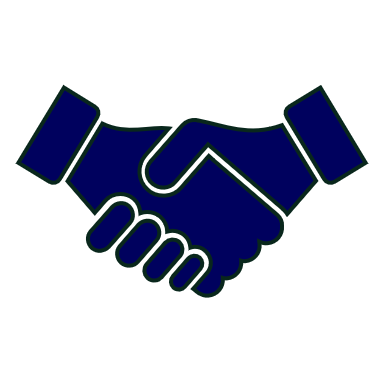 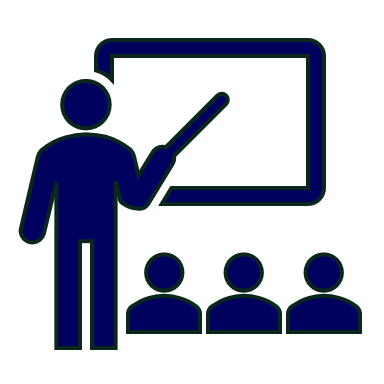 Employer Involvement
Structured On-the-Job Learning (OJL)
National Occupational Credential
Rewards for 
Skill Gains
Related Instruction (RI)
Safal Partners © 2024
[Speaker Notes: NB]
How's Your RA Knowledge?
Basic
Intermediate
Expert
I know what it means, but I don’t know how to utilize it and don't have significant experience with it.
I have extensive knowledge and relevant experience:
developing programs
accessing multiple sources of funding; 
convening stakeholders ;
adding programs to the ETPL; 
recruiting apprentices or employers.
I understand RA, I've had experience with RA in some capacity, and I feel comfortable educating internal and external stakeholders about it.
[Speaker Notes: NB]
Key Organizational Apprenticeship Roles
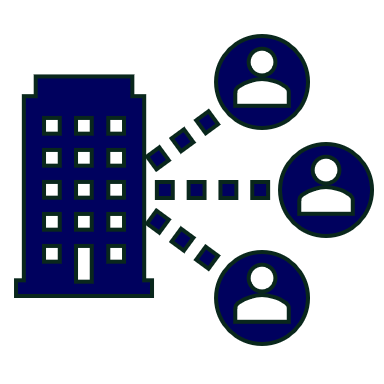 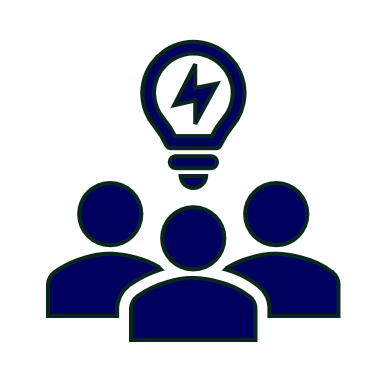 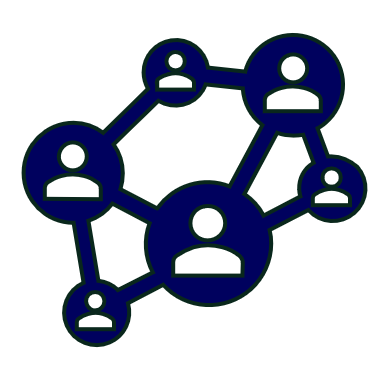 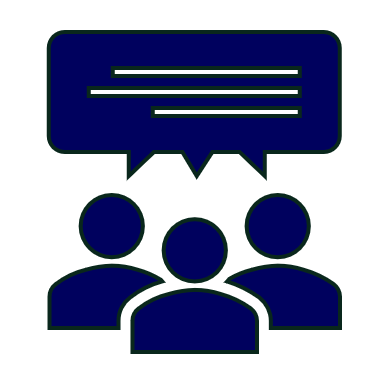 Sponsor
Partner
Employer
RI Provider
An organization that agrees to operate an apprenticeship program and in whose name the program is registered.
Hires and provides paid OJL for apprentices under supervision of a designated mentor who is a skilled professional in that occupation.
Entity that provides instruction to apprentices in the designated occupation’s core knowledge, skills, and abilities.
Organizations committed to assisting RA programs. They can play one or more roles.
Safal Partners © 2024
[Speaker Notes: NB]
Engagement Poll
How would you rate your organization's level of RA engagement?
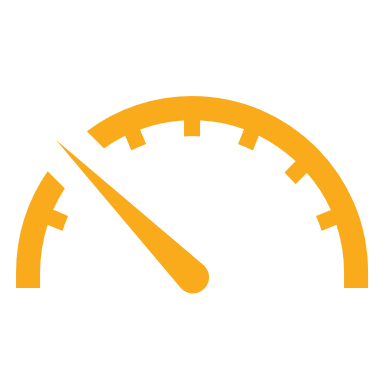 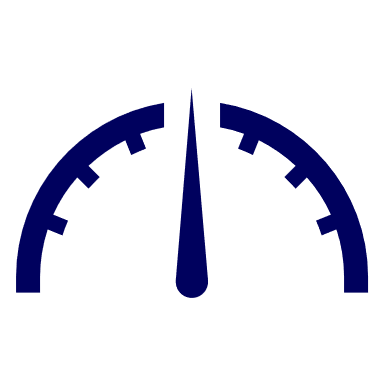 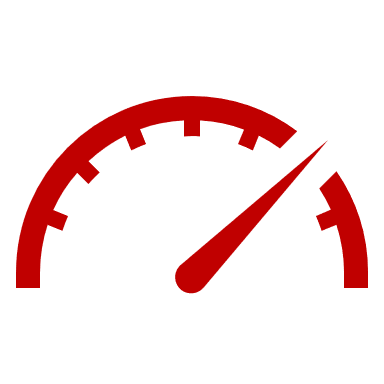 Medium
High
Low
[Speaker Notes: NB]
Registered Apprenticeship and Chambers- A Match Made for Each Other
Safal Partners © 2024
[Speaker Notes: JF]
What Registered Apprenticeship Offers Chambers
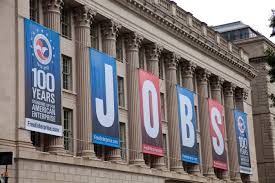 Enhanced Portfolio of Opportunities
Stronger Contributions to the Local Community
Improved Policy Advocacy
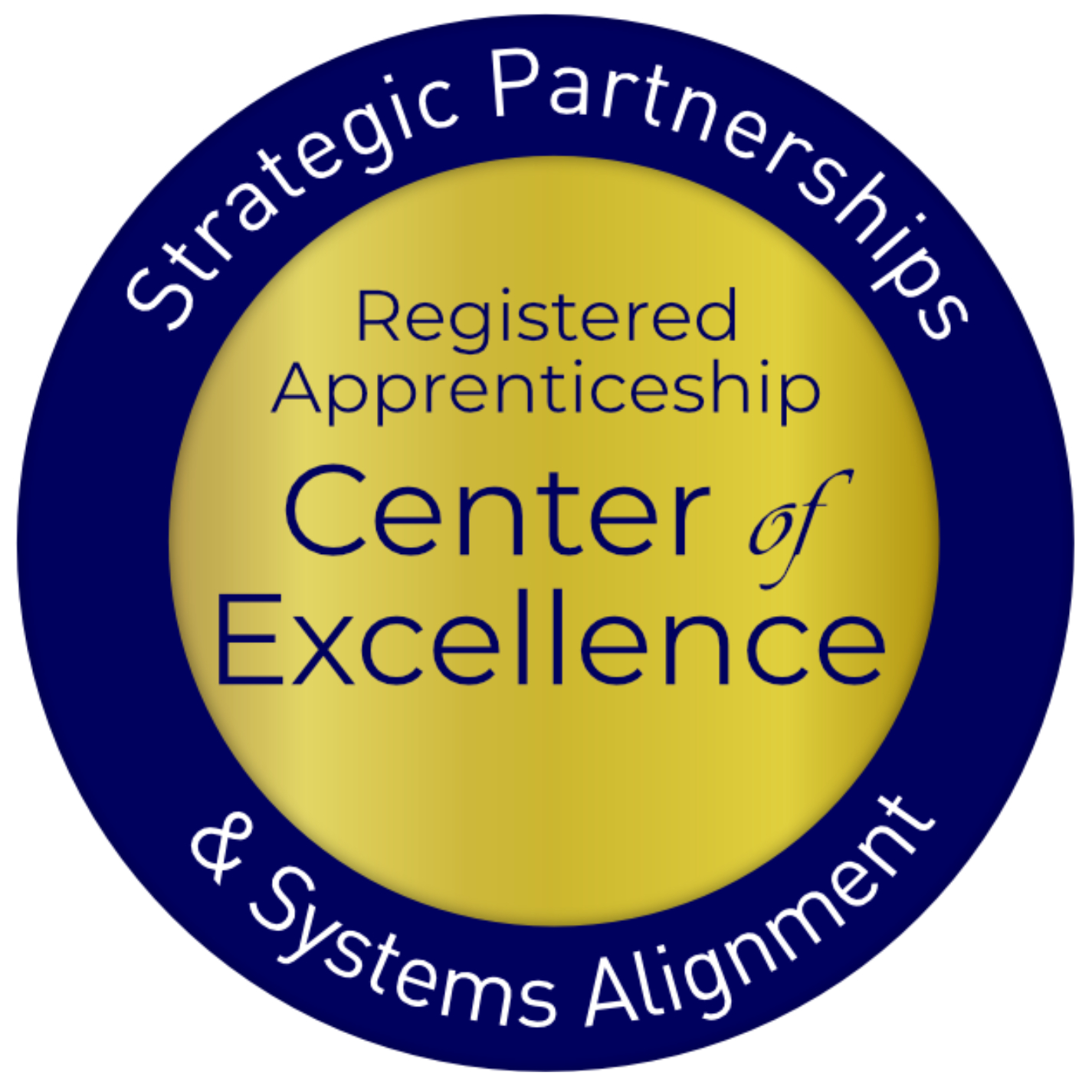 Safal Partners © 2024
[Speaker Notes: JF
Enhanced Portfolio of Opportunities
Engage more deeply with member businesses by offering support and resources, including registration assistance, funding information, and apprentice connections.
Strengthen relationships with educational institutions, government agencies, and community organizations through collaboration.
Stronger Contributions to the Local Community
Reduce workforce shortages and fill jobs.
Help critical and emerging industries meet their workforce needs.
Improved Policy Advocacy
Gain a stronger voice in shaping policies that benefit members and the local economy by participating in Registered Apprenticeship initiatives.
Secure federal and state funding for Registered Apprenticeship programs.]
What Registered Apprenticeship Offers Businesses
Standardized, Skilled Workforce

Improved Productivity
Reduction in Turnover

Positive ROI
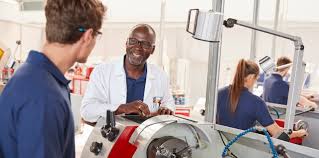 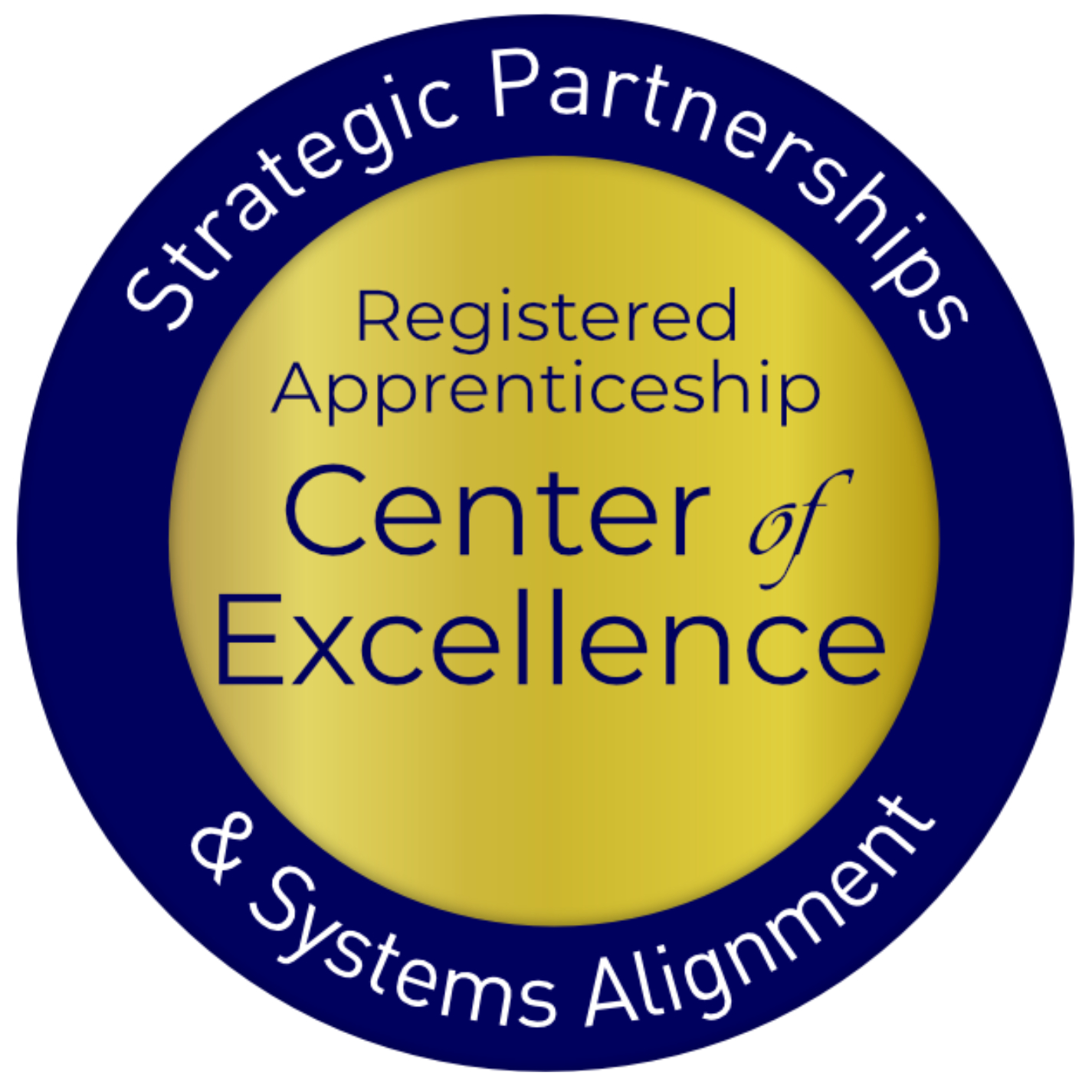 Safal Partners © 2024
[Speaker Notes: JF
Creating a Skilled Workforce
Hands-on training and classroom instruction tailored to industry needs.
Ensure programs are industry-driven and aligned with standards.
Help apprentices earn nationally recognized credentials.
Improving Productivity
Allow apprentices to apply skills directly to real work assignments.
Combine on-the-job learning with classroom instruction.
Reducing Turnover
Improve workplace morale and increase company loyalty.
Encourage long-term retention with the "earn while you learn" model.
Provide clear career pathways, reducing the likelihood of employees leaving and lowering costs for businesses.
Positive ROI
What is employees were trained exactly as you want them to be?]
What Registered Apprenticeship Offers Businesses (Continued)
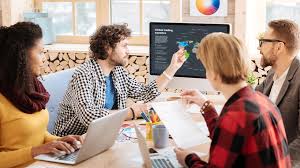 Customizing Training
Retaining Workers
Promoting Diversity
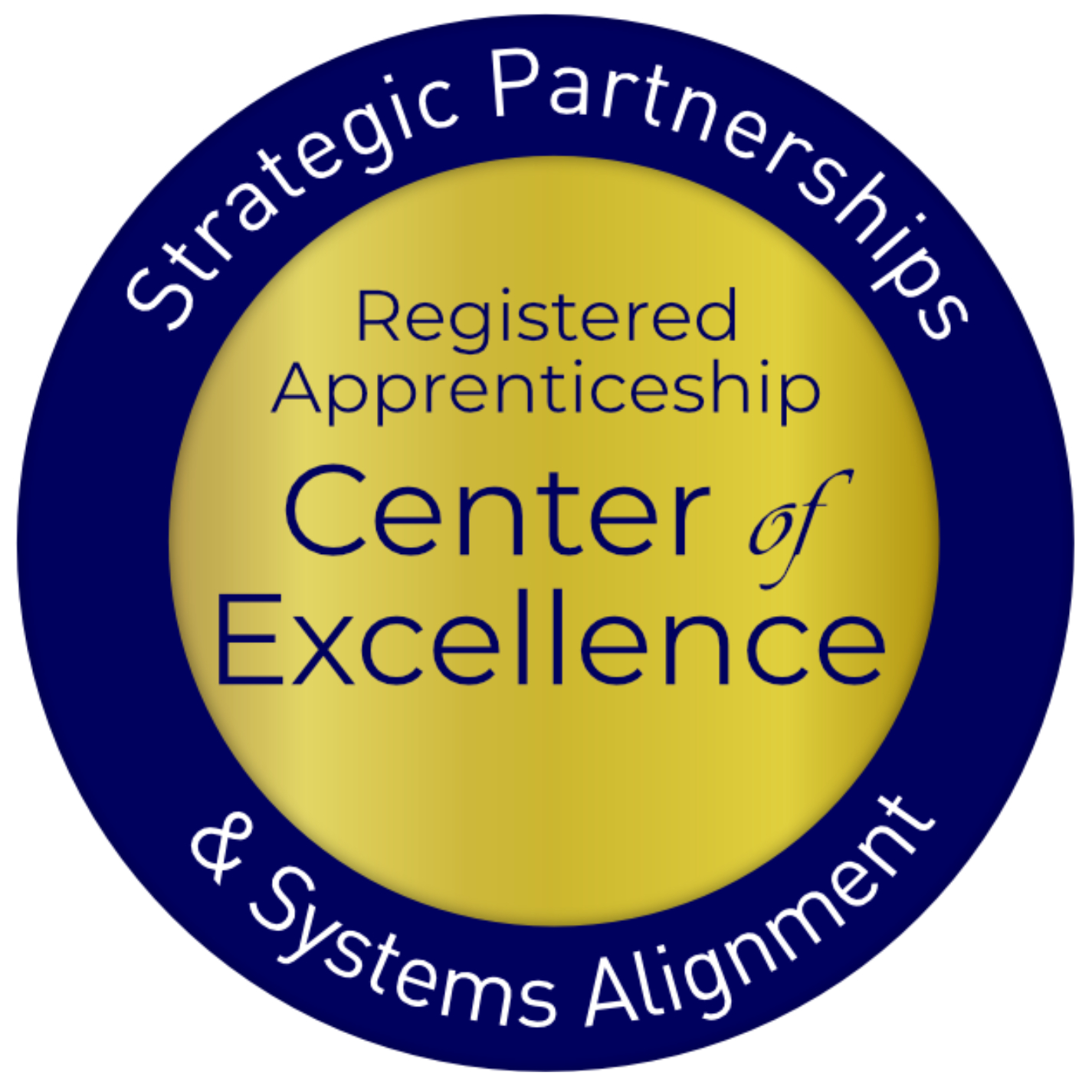 Safal Partners © 2024
[Speaker Notes: JF
Customizing Training
Design curricula aligned with specific goals and industry needs.
Address skill gaps and future workforce demands.
Retaining Workers
Retain 94% of apprentices a year after completing a program.
Offer structured career pathways with clear advancement opportunities.
Boost loyalty and job satisfaction by investing in employee development.
Promoting Diversity
Ensure programs reflect the communities in which they operate.
Implement strong non-discrimination, anti-harassment, and recruitment practices to ensure access, equity, and inclusion.
Offer underrepresented groups opportunities to enter and advance.]
How Chambers are Currently Engaging in RA
Safal Partners © 2024
[Speaker Notes: JF]
Chamber Pulse Check
Beginning in December 2023, Safal Partners began to speak with Chambers throughout the country to understand their involvement in registered apprenticeship and how they would like to get more involved.
Working with the ACCE, the team also surveyed chambers throughout the country to understand their involvement in registered apprenticeship, their needs, and what resources could help them.
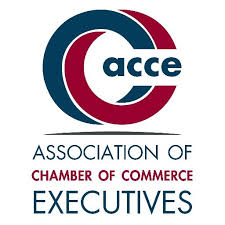 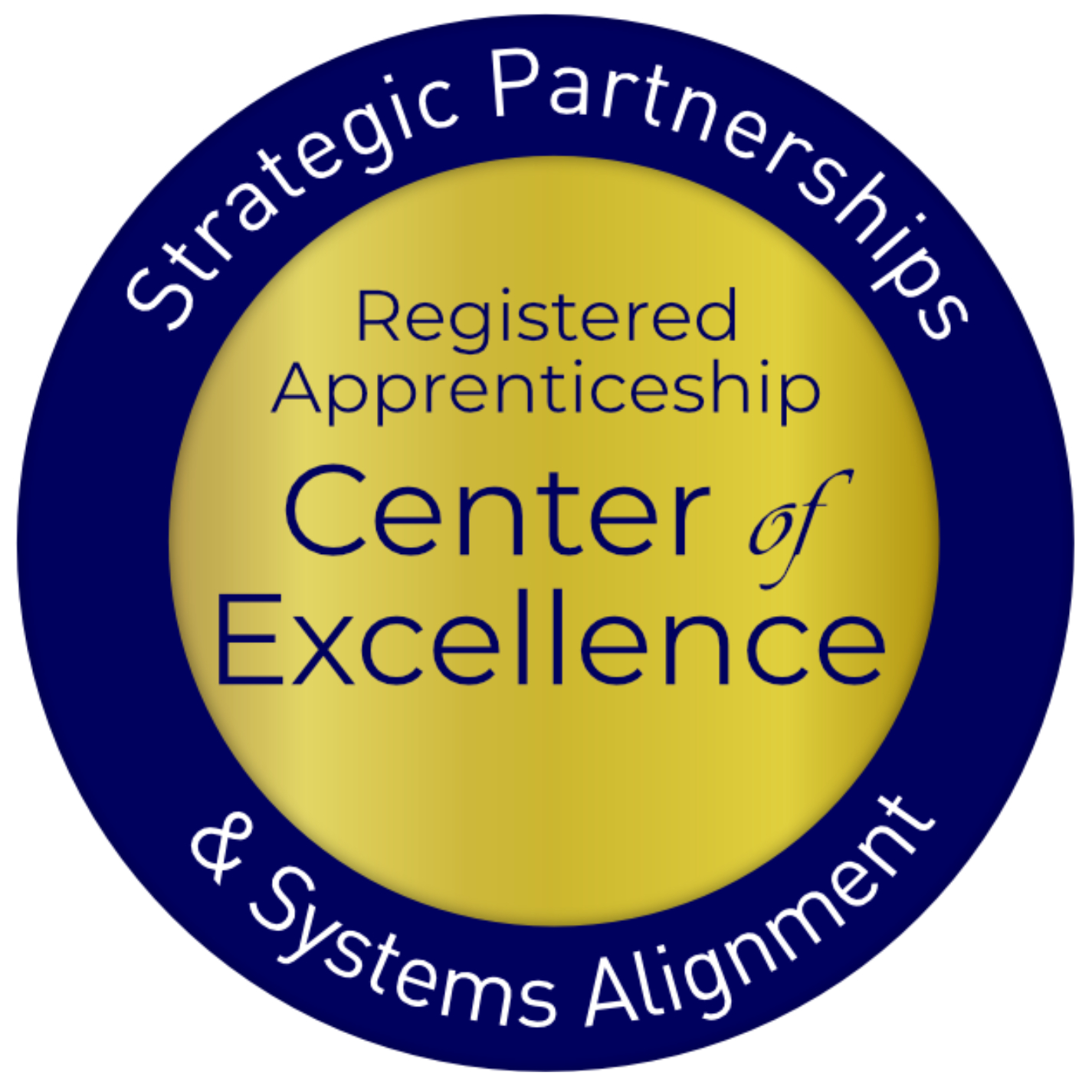 Safal Partners © 2024
[Speaker Notes: JF]
Chamber Survey Results
Knowledge and Engagement Levels:
Around half of the respondents indicate having relationships with local employers, unions, workforce boards, or educational institutions that sponsor apprenticeship programs.
Only a few chambers are currently sponsoring a registered apprenticeship program themselves.
Priorities and Involvement:
For most chambers, apprenticeships are a moderate priority (rated 2-4 on a 5-point scale) within their broader workforce and talent strategies.
Common ways chambers are involved include promoting apprenticeships to employers, convening employers to identify gaps, and working with school systems to support pre-apprenticeships.
Some chambers are exploring becoming apprenticeship intermediaries or supporting regulatory changes related to apprenticeships.
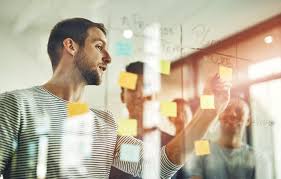 Safal Partners © 2024
[Speaker Notes: JF]
Chamber Survey Results (Continued)
Barriers and Challenges:
Lack of employer engagement, funding constraints, limited knowledge about apprenticeships, limited chamber capacity, and the complexity of navigating the apprenticeship process.
Concerns about the ability to identify a sufficient talent pipeline to fill registered apprenticeships.
Resource Needs:
Training on the basics of the registered apprenticeship, guidance on providing technical assistance to employers, sample outreach materials, and how-to guides on different aspects of apprenticeships.
Resources on designing training curricula, promoting opportunities, and models for community collaboration around apprenticeships.
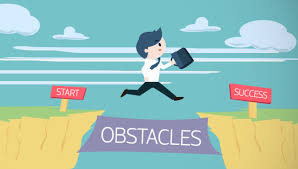 Safal Partners © 2024
[Speaker Notes: JF]
Noteworthy Chambers
Safal Partners © 2024
[Speaker Notes: JF]
German-American Chamber of Commerce
Implements German-style Registered Apprenticeship programs across the Midwest and Southern US.
GACC works with 56 employers in fields like advanced manufacturing, pharmaceutical manufacturing, industrial electronics, and business operations (e.g., purchasing, marketing, HR, accounting).
They train company instructors, assist with recruitment and outreach, connect with college providers, and liaise with stakeholders.
Apprentices earn both a USDOL certification and a German journeyworker credential.
GACC expands Registered Apprenticeship initiatives based on workforce needs identified by member companies, partnering with workforce development organizations, and aiming to scale programs to a self-sustaining level.
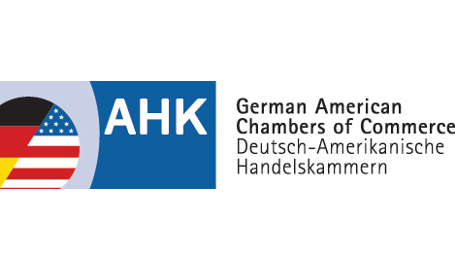 Safal Partners © 2024
[Speaker Notes: AD]
Kentucky Chamber Foundation
Partners with over 80 local chambers and 25,000 professionals, they advocate for Registered Apprenticeships to address labor shortages and workforce development.
Providers tools and information to help member businesses establish Registered Apprenticeship programs by equipping smaller chambers through the process.
They foster partnerships between educational institutions and the Registered Apprenticeship ecosystem, enabling students to earn both educational credentials and Registered Apprenticeship certificates.
Emphasizes diversity and inclusion, supporting underrepresented groups such as women, minorities, and individuals with disabilities to increase participation in Registered Apprenticeships.
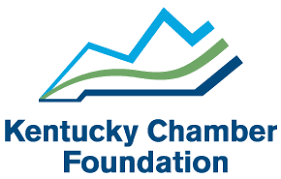 Safal Partners © 2024
[Speaker Notes: JF]
Charleston Metro Chamber of Commerce
Promotes Registered Apprenticeship growth through their talent development program. 
They  helped to expand Registered Apprenticeship to nontraditional industries, recruit employers, arrange interviews, hosted signing days, and contributed private investment for related instruction at the local technical college through Accelerate Greater Charleston to over 200 employers across South Carolina. 
The Chamber recruits employers, shares information through outreach events, and aligns regional workforce boards and employers to access WIOA funding to offset training costs.
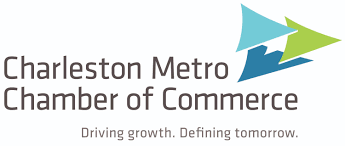 Safal Partners © 2024
[Speaker Notes: NB – toss to Erin]
Greater Cleveland Partnership
Safal Partners © 2024
[Speaker Notes: Hello, everyone. My name is Erin Riffle, and I am Senior Director of Apprenticeship Hub Talent at Greater Cleveland Partnership. I’m here today to talk to you about GCP’s experience with Registered Apprenticeships, and to share some insights as to the ways your chamber can support or become involved in these worthwhile talent initiatives.]
Who is GCP?
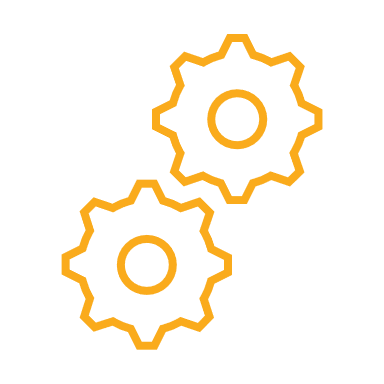 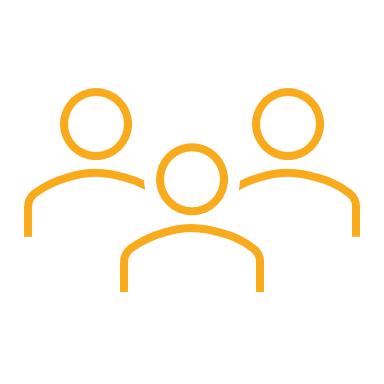 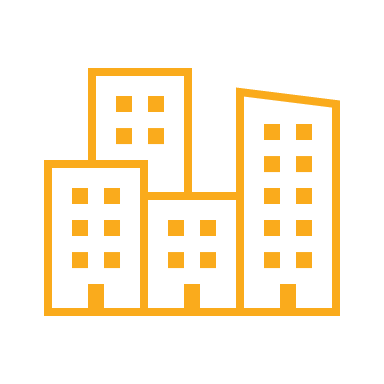 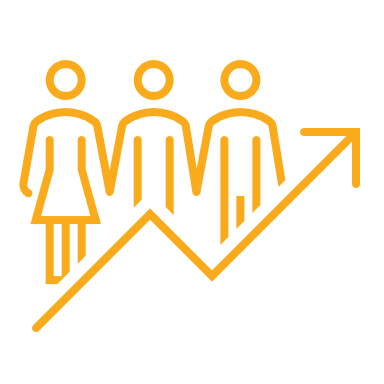 We focus on strategic initiatives, business services, and advocacy
Region’s leading economic development organization
Over 12,000 
members
Nation’s largest metropolitan chamber of commerce
Safal Partners © 2024
[Speaker Notes: Who is GCP?

We’re is the region’s leading economic  development organization
We have over 12,000 members
We’re the nation’s largest metropolitan chamber of commerce
We focus on strategic initiatives, business services and advocacy to build a vibrant business environment and region]
GCP’s RAP Journey
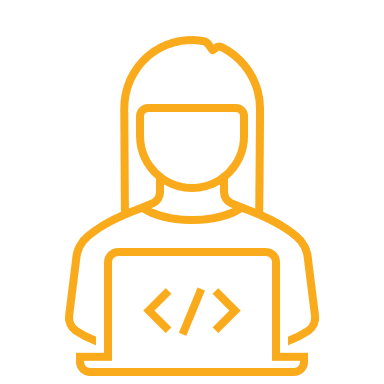 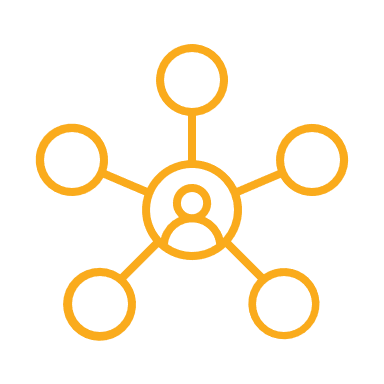 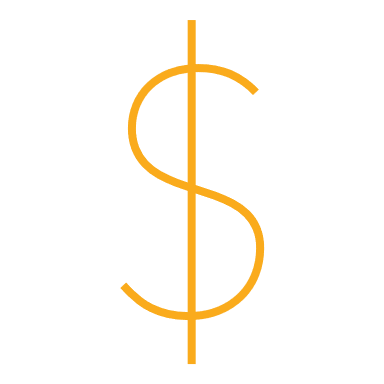 ABA Category 4 Grant for $5.8 Million
Established a RAP Hub in Greater Cleveland
Used for Staff and for System Support/Growth
Safal Partners © 2024
[Speaker Notes: In 2022, Greater Cleveland Partnership received an Apprenticeship Building America Act (ABA) Category 4 grant for $5.8 million dollars from the Department of Labor
This capacity-building grant helped GCP establish an Equitable Registered Apprenticeship Hub in the Greater Cleveland area (GCP serves companies in 18 counties, but this grant focuses our work in 7 counties)
Grant funding has been used to hire staff for the RAP Hub team as well as prepare  GCP’s existing systems, (such as our CRM and Accounting software) for increased use, and to implement new systems (such as ApprentiScope) for RAP implementation, tracking, and growth]
OUTCOMES - Programs
10
5
20
New 
RA Programs
Expand Existing 
RA Programs
Pre-Apprenticeship Programs
Safal Partners © 2024
[Speaker Notes: The DOL grant stipulates the following outcomes will be met before funding concludes in 2026:
GCP will sponsor and launch 10 new RAP initiatives
GCP will work with 5 existing RAP sponsors to expand their initiatives
GCP will work with local K-12 schools, colleges and universities, and other community training providers to launch 20 new Pre-Apprenticeship initiatives]
OUTCOMES - People
600
1500
80%
RAP Enrollees
(Apprentices)
Pre-Apprenticeship
Participants
Underrepresented
Groups
Safal Partners © 2024
[Speaker Notes: GCP will engage 600 RAP enrollees (apprentices)
GCP will engage 1500 enrollees in Pre-Apprenticeships
80% of RAP and Pre-Apprenticeship participants will come from underrepresented groups, including: women, people of color, veterans, returning citizens, jobseekers with disabilities and others]
OUTCOMES - Resources
Employers
Jobseekers (Potential Apprentices and Pre-Apprentices)
Community Based Organizations and Other Partners
K-12 Schools, Colleges and Universities, and Other Training Providers
The General Public
32
Technical Assistance (TA) Resources
Safal Partners © 2024
[Speaker Notes: And finally, GCP must create 32 Technical Assistance (TA) resources to promote RAP understanding and adoption amongst:
Employers
Jobseekers (Potential Apprentices and Pre-Apprentices)
Community Based Organizations and Other Partners
K-12 Schools, Colleges and Universities, and Other Training Providers
The General Public]
GCP’s Role – Our Promises To Employers
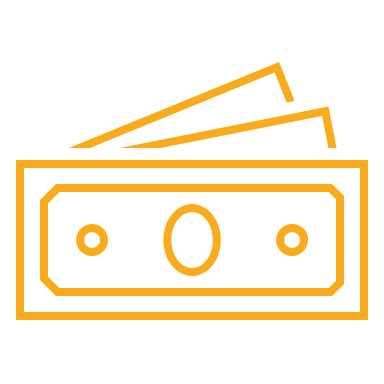 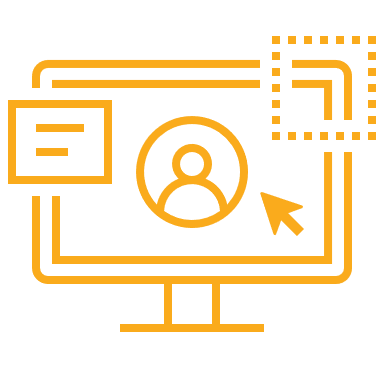 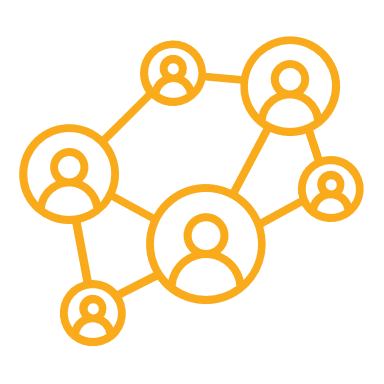 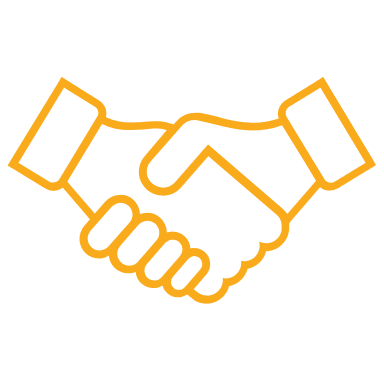 Lead 
Program Design
Serve as
the Intermediary
Provide Starter Incentives & Funding
Help Recruit and Interview Candidates
Safal Partners © 2024
[Speaker Notes: To meet these grant requirements, and to ensure program success, this is what GCP’s Apprenticeship Hub team promises our employers:

GCP will lead program design, giving employers the option to adopt our existing, approved RAP standards or work with us to create their own to submit for DOL approval
GCP will serve as the intermediary between the employer, apprentice, and the Department of Labor, helping to navigate and resolve any challenges that arise during the program
GCP will provide starter incentives for the employer’s first cohort and help identify other potential funding sources
GCP will help recruit candidates and help arrange interviews]
GCP’s Role – Our Promises To Employers2
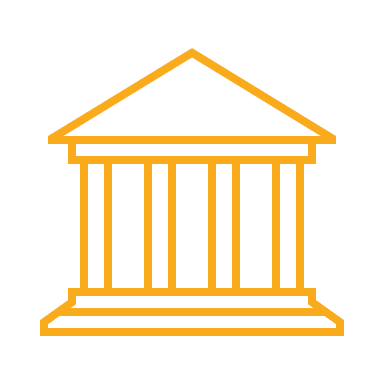 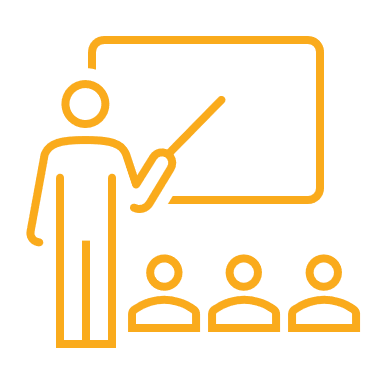 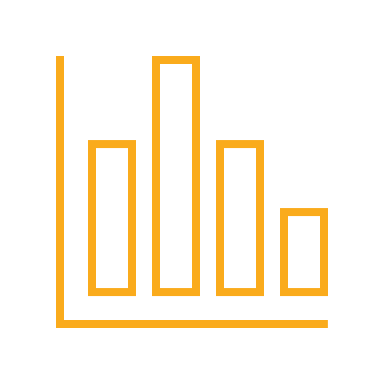 Provide Mentor
Training & Support
Identify & Connect to Wraparound Services
Assist with Data Collection & Reports
Advocate at the Local, State & Federal Levels
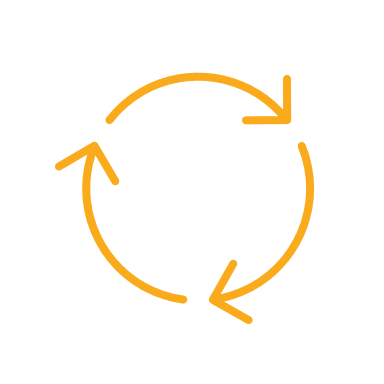 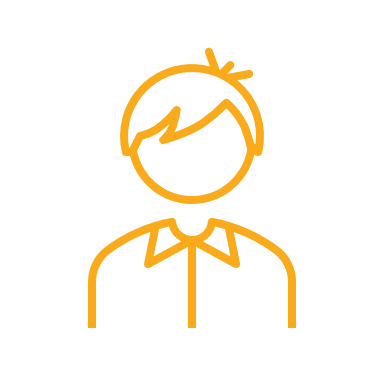 Safal Partners © 2024
[Speaker Notes: GCP will provide ongoing training and support to the individual or team who is mentoring their apprentice(s)
GCP will identify and connect the employer to organizations that provide wraparound services, such as transportation or childcare, that can help the apprentice maintain their commitment to the program
GCP will assist with data collection, progress tracking and outcome reporting
And GCP will advocate for RAP-supportive policies at the local, state and federal levels]
Ecosystem Partners & Relationship Building
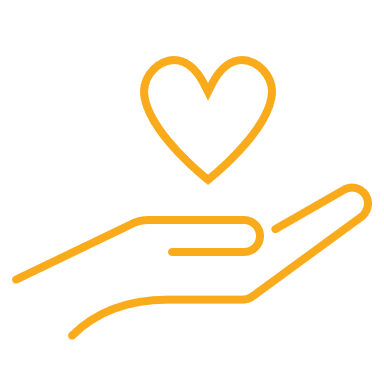 State and/or Federal Apprenticeship Agency
Community Based Organizations (CBOs)
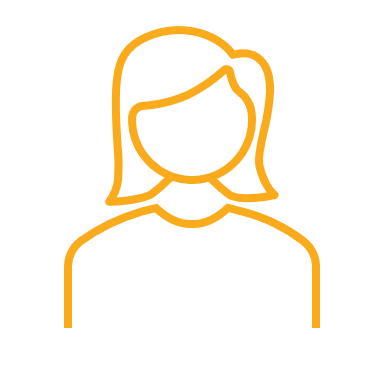 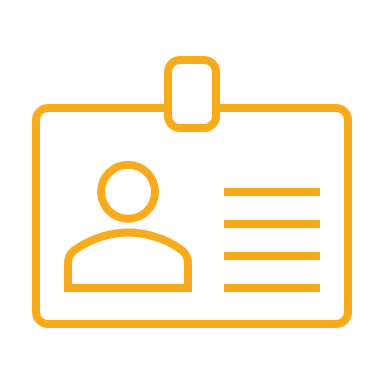 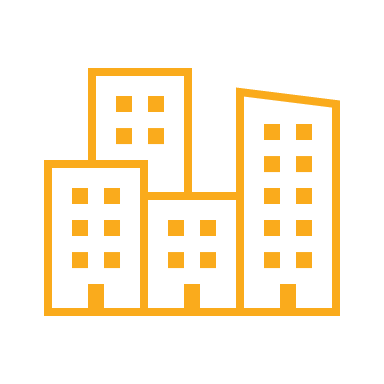 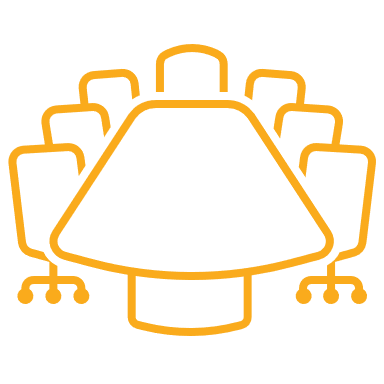 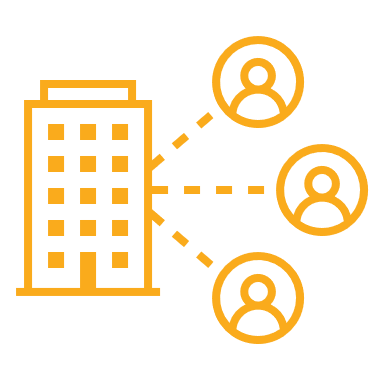 Workforce 
Boards
Other Regional Chambers
YOUR ORGANIZATION
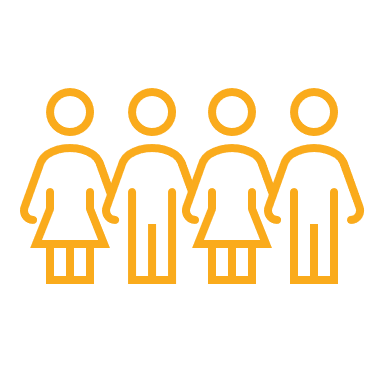 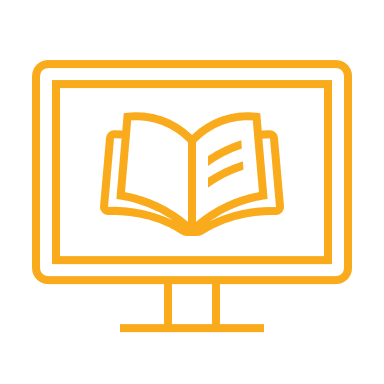 K-12 School Systems
Training Providers
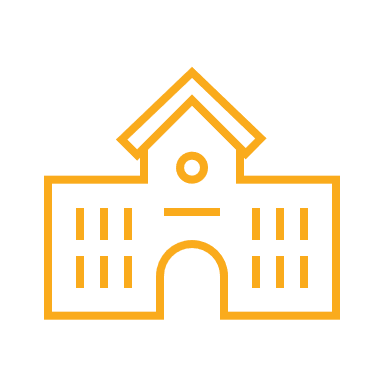 Colleges and Universities
Safal Partners © 2024
[Speaker Notes: Part of what makes a RAP program successful are your ecosystem partners and the relationships you build with them. Your organization cannot do this alone, so it’s critical that you leverage the experience and knowledge of other experts in your community to fill in the gaps in your services with their strengths. For example, you don’t need to develop your own technical training program for an IT apprenticeship – find an existing training program in the community and send your apprentices there to complete their required learning. 

When building and executing a RAP, you’ll engage Community Based Organizations, Workforce Boards, K-12 School Systems, Colleges and Universities, Training Providers, Other Regional Chambers, Professional Organizations, and your state and/or federal apprenticeship agency. 

Your goal should be to build strong relationships with these organizations, and to educate them on RAPs so they can become subject matter experts, and therefore, your best advocates. You’ll also need to plan to provide them with the resources and marketing materials they’ll need to “sell” your RAP to their target audiences.]
Lessons Learned
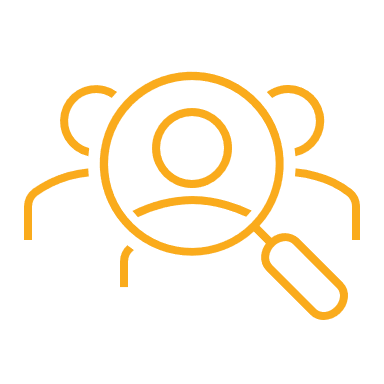 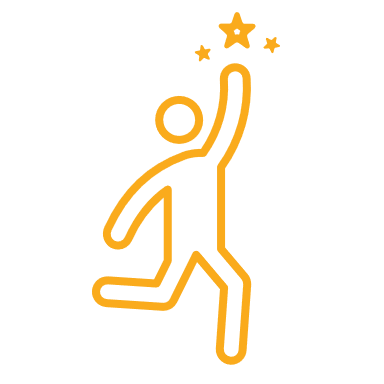 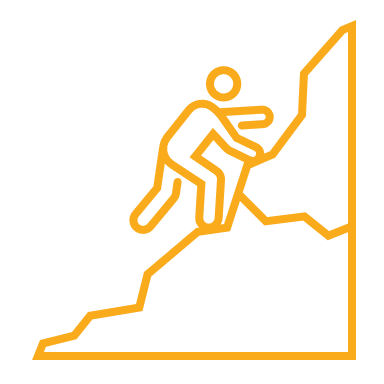 This Takes
Work
Understand Your Audiences
A Win 
Is a Win
Safal Partners © 2024
[Speaker Notes: Two years into our RAP journey, here’s what GCP and the Hub team have learned:

This Takes Work. If your organization chooses to become a RAP sponsor, or if you choose to promote the RAP model to your key stakeholders, expect to commit time, resources, staff, and funding so you can deliver on your promises and ensure RAP success. As you face challenges along the way, remember the outcomes are always worth the effort. Employers, jobseekers, and your region will all benefit from your hard work.

Understand Your Audiences. As a chamber, you’re uniquely positioned to do so. Listen to your members as well as non-member employers so you can learn more about their pain points and motivations – this will significantly help to overcome their objections to RAP adoption. Research jobseekers in your area to determine who might participate in your RAP and what motivates them. One example of how GCP did this was by hiring a minority-owned consulting firm to perform focus groups and gather data on our future apprentices, a valuable and helpful decision that’s given us the ability to tailor our marketing and communication efforts toward these key demographics, as defined by our grant. TA resources include guides on using inclusive language and addressing biases employers may hold, an eBook to help position the value proposition of apprenticeships for employers, flyers aligned to key audiences, and mentor training and guidebook. 

A Win is a Win. Sometimes you have to think creatively to get employers who may be hesitant to adopt the RAP model to join the program. As our team met with employers, we kept hearing them say that they saw the value in RAPs, but they weren’t in the position to hire new, full-time employees. Instead of letting this become a barrier to participation, our team leaned into the use of RAPs to upskill current employees, which lessened the employer’s financial commitment while giving them a viable pathway to join the RAP initiative.]
GCP’s Achievements – So Far!
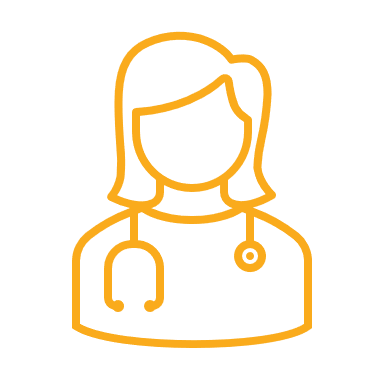 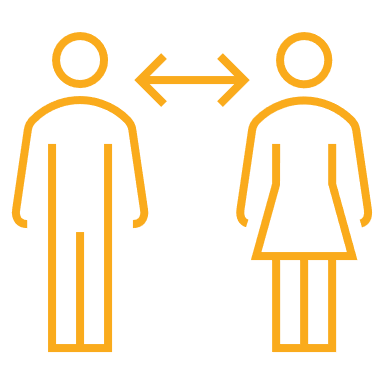 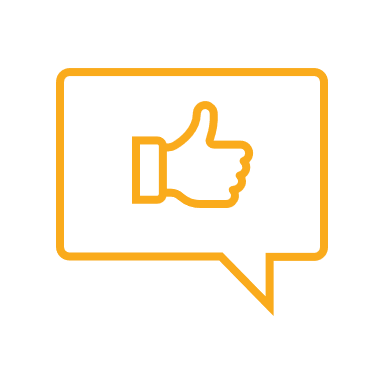 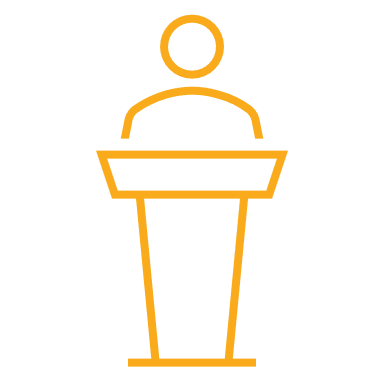 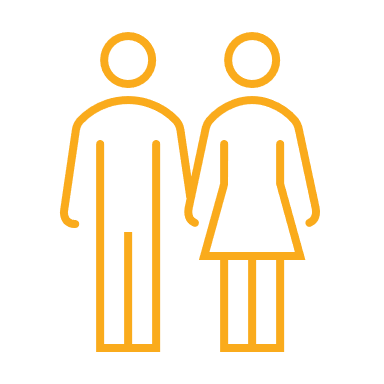 14 Occupations Registered
Signing Day Event
Employer Convening Events
Sales Training for the Hub Team
Safal Partners © 2024
[Speaker Notes: As we approach the half-way point of our grant work, here are some of GCP’s notable achievements:

We’ve registered 14 different occupations in the areas of Healthcare, Hospitality, Human Resources, Information Technology, Insurance, Retail Banking and Real Estate, and we continue to work with employers to develop standards for additional occupations.

We hosted a Signing Day event in 2023, which corresponded with National Apprenticeship Week. At this event GCP was able to highlight what we call “Apprenticeship Trailblazers” – companies and organizations who are early adopters of the RAP model. We also featured apprentices who completed their program and were either hired as FTEs by their host company, or who had earned their portable industry certificate and were ready for full-time employment with a new organization.

We’ve hosted several employer convening events, bringing together small, mid-size, and large companies from various industries to educate them on the RAP model, to give them the opportunity to network, to share their success stories, and to brainstorm ways to overcome their common challenges. 

We’ve engaged our internal Apprenticeship Hub team in sales training, helping them to become more confident in their ability to overcome employer objections and onboard more companies into the RAP.]
Engage with GCP
Connect with us on social or via apprenticeships@greatercle.com
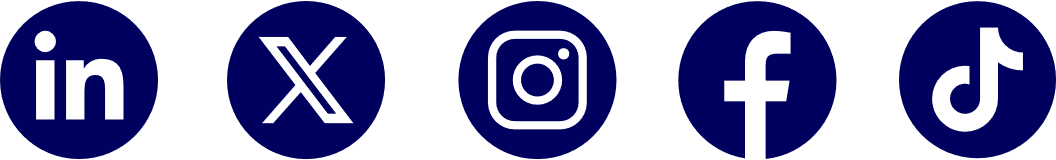 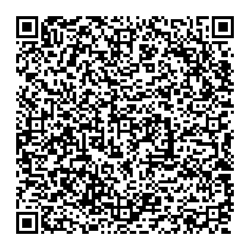 Safal Partners © 2024
[Speaker Notes: If you would like to know what GCP is working on in the Apprenticeship space and beyond, please take a moment to follow us on our social networks. 
And if anyone would like to reach out directly with questions, please email GCP’s Apprenticeship Hub team at apprenticeships@greatercle.com. Thank you!]
How Can You Get Involved
Safal Partners © 2024
[Speaker Notes: AD]
What Role Do/Could You Play in RA?
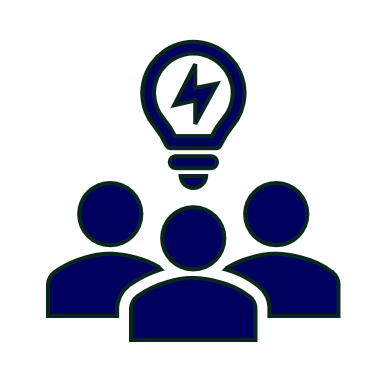 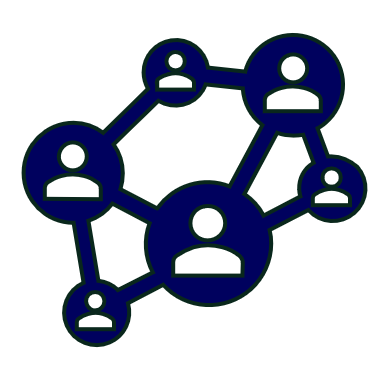 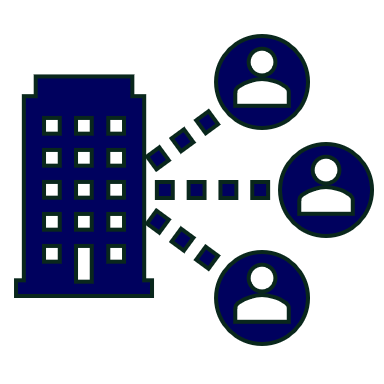 Sponsor
Partner
Convener
Engage community to share information about RA and maintain working knowledge of available resources
Register a group program and manage the related administrative duties for employers
Actively promote RA, host events for RA stakeholders to present information, support through special initiatives
[Speaker Notes: AD]
Key Resources to Access
Understanding of current state apprenticeship efforts
Engagement with apprenticeship ecosystem and/or
Where and how related apprenticeship funding is accessed 
Industries and employers already involved and using RA
Safal Partners © 2024
Chamber of Commerce Toolkit
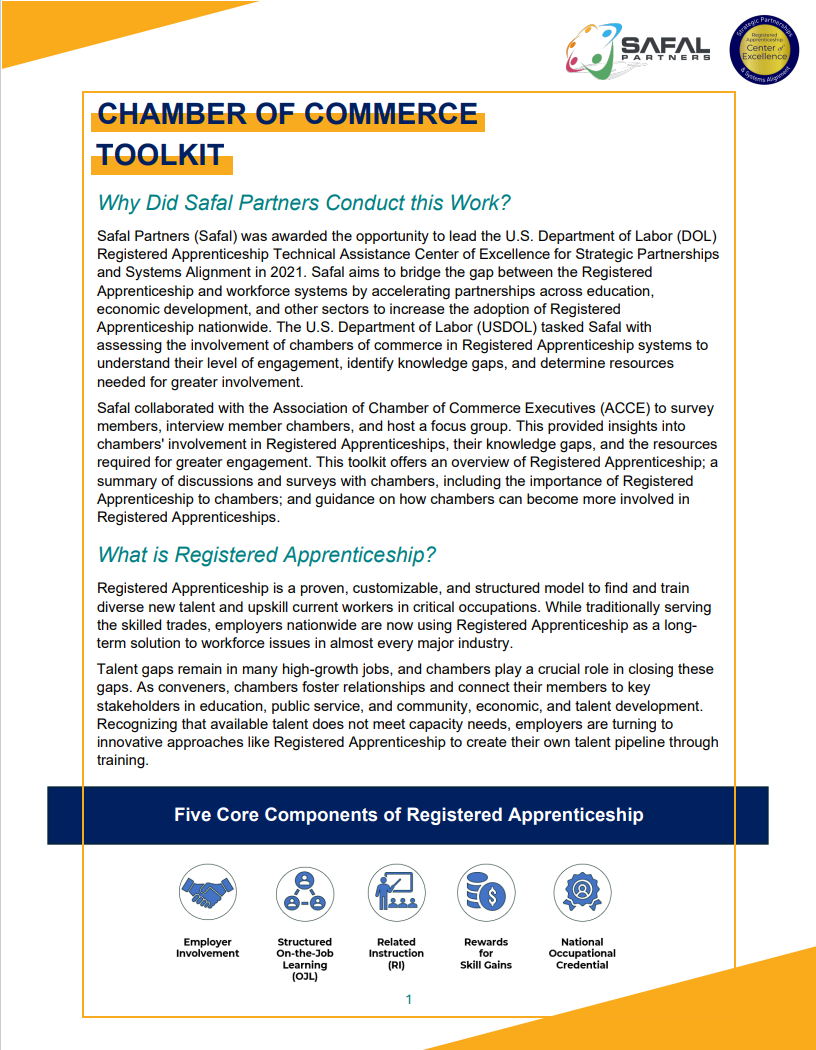 Scan QR Code for Toolkit
No-Cost Resources
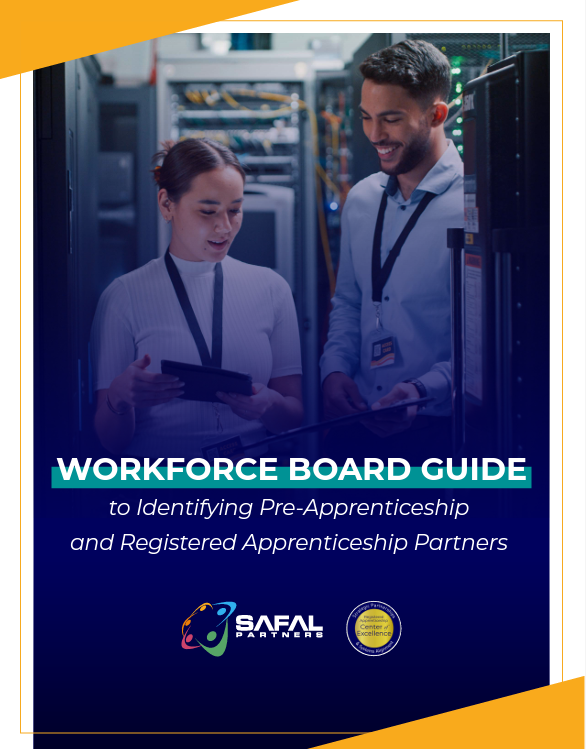 Request no-cost online or in-person training for your organization
Become a Center partner to receive notification of upcoming webinars, Virtual Office Hours
Visit our website for downloadable materials
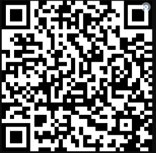 Guide to Identifying Partners
© 2024 Safal Partners
Questions and Answers
[Speaker Notes: AD]
Evaluation
Please take a moment to give us your feedback.
[Speaker Notes: AD]
Contact Us
Nicole Bentley
Subject Matter Expert
Safal Partners
Nicole.Bentley@safalpartners.com
Jeremy Faulkner
Subject Matter Expert
Safal Partners
Jeremy.Faulkner@safalpartners.com
Alan D. Dodkowitz
Subject Matter Expert
Safal Partners
Alan.Dodkowitz@safalpartners.com
[Speaker Notes: AD]
Contact Us, Become a Partner
Scan for Partner Form
Receive no-cost expert TA,  materials, and assistance
Network with potential partners nationwide
Be nationally recognized for your work
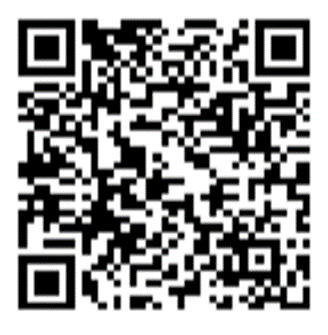 Safal Partners © 2024
[Speaker Notes: We want to thank all of you for joining us today. We appreciate your participation. 

We’d like to encourage you to become a partner with the Center of Excellence if you have not signed up yet. Please take a moment to scan the QR code on the screen. As a partner you have the opportunity to receive no-cost technical assistance and materials, network with partners nationwide, and be nationally-recognized for your work.]
Thank You for Joining Us
Email us your questions at RA_COE@SafalPartners.com
For more information, visit: dolcoe.safalapps.com